Radiology 
Medical Student Expo
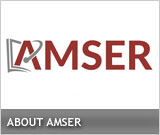 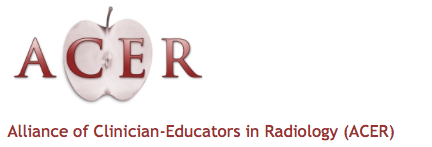 Alliance of Medical Student Educators In Radiology
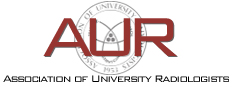 The Radiology Job Market:Current State And Future Trends
Bibb Allen, MD FACR
Chair ACR Board Of Chancellors
April 2, 2016
Photo From The "MythBusters: Jamie and Adam Unleashed" tour
I keep hearing I shouldn’t go into radiology because there won’t be any jobs in radiology when I finish
Myth Or Reality?
Photo From The "MythBusters: Jamie and Adam Unleashed" tour)
Results Of The ACR Workforce Surveys
Radiologists Represented
What Are Our Practice Types?
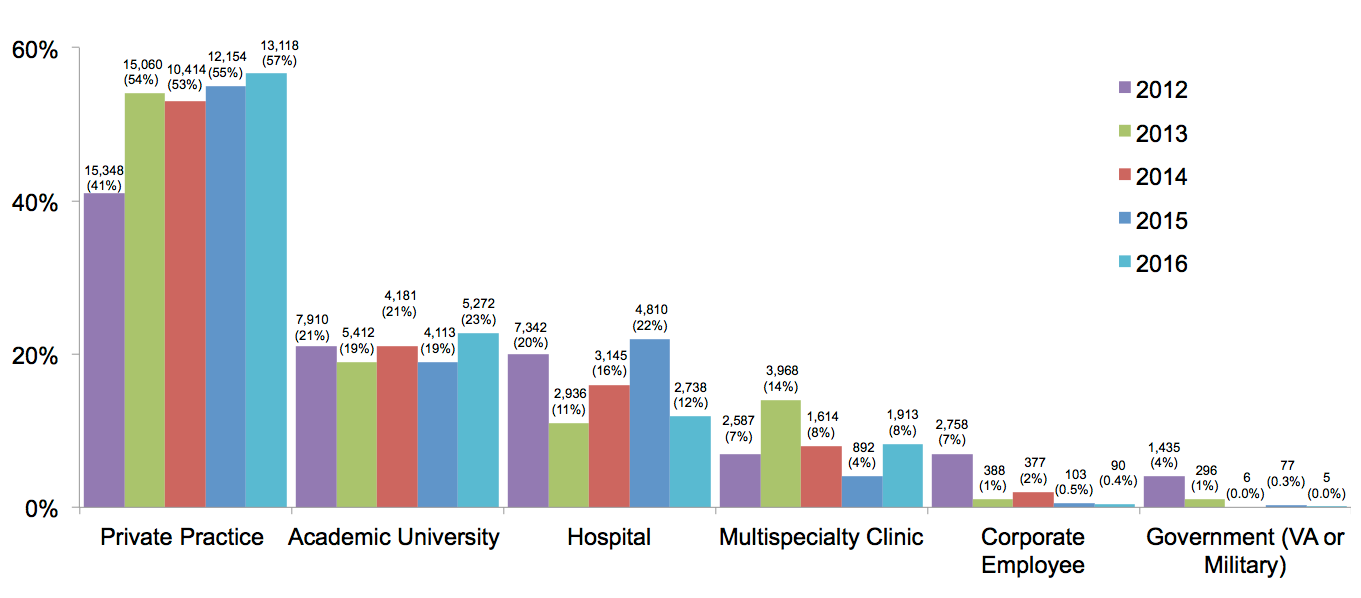 Where Do We Practice?
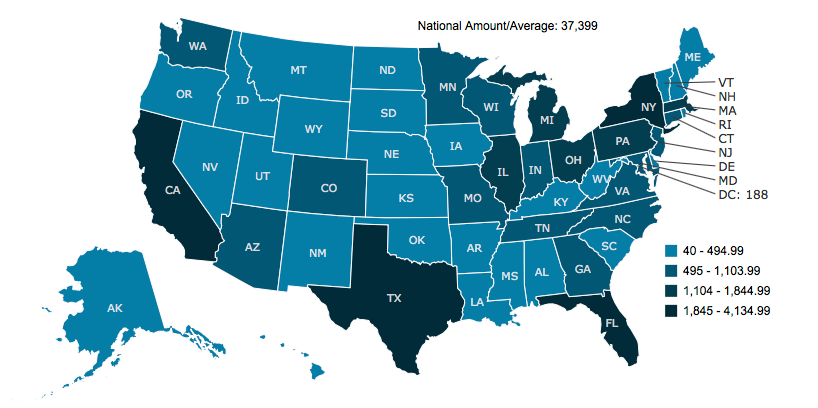 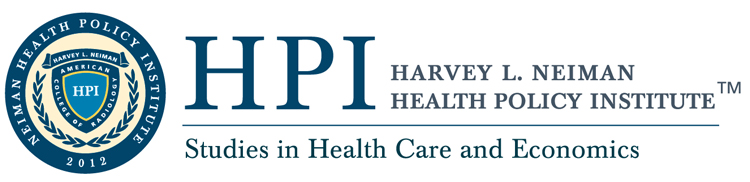 What Are Our Subspecialties?
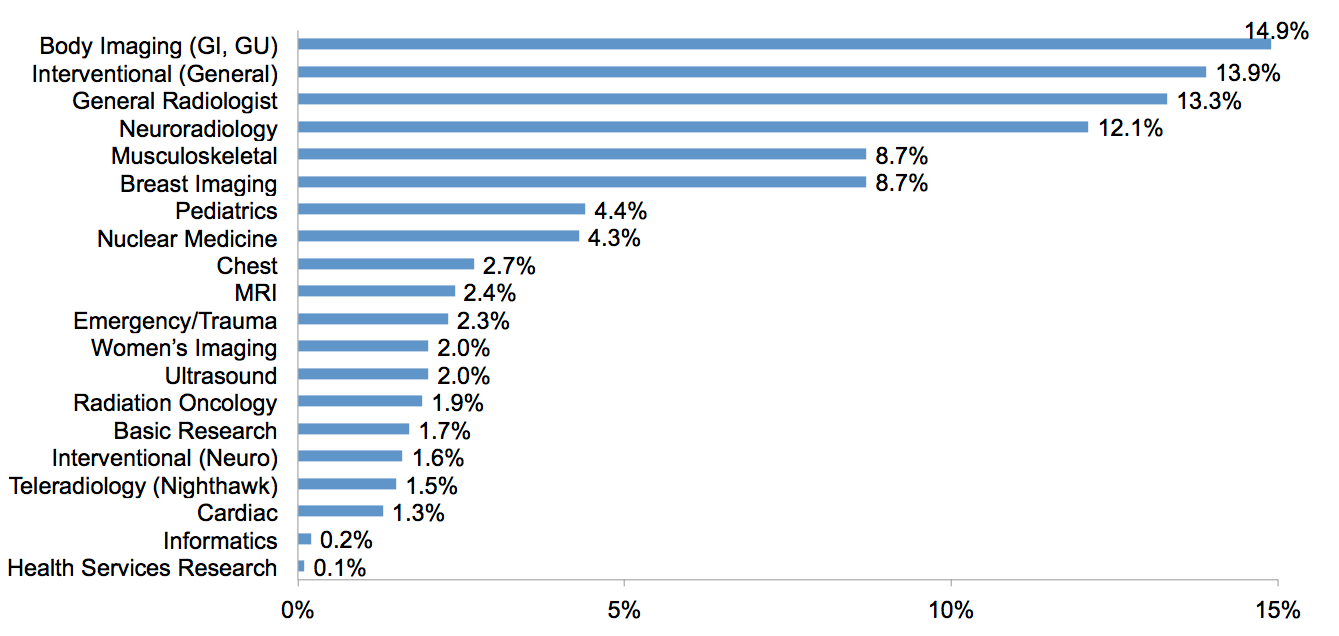 Most of us are subspecialized in a particular area of radiology
What Are Our Subspecialties?
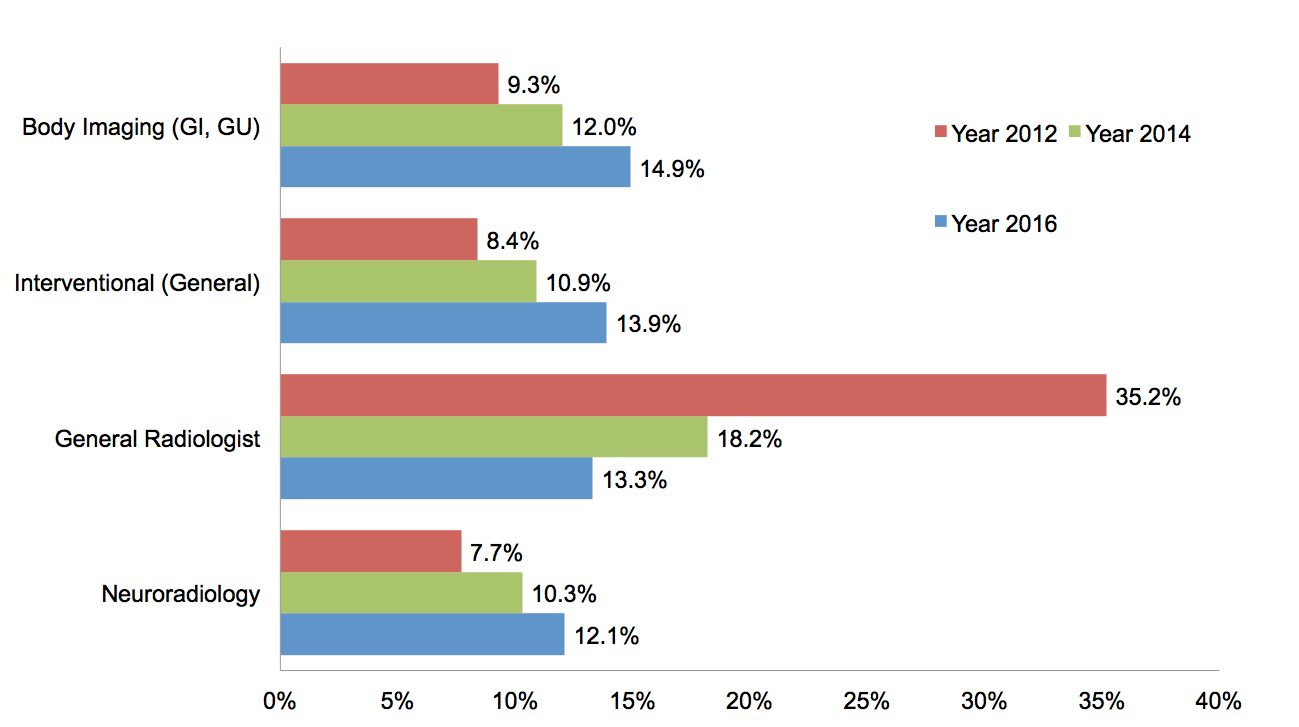 Trend toward subspecialization is increasing
Percentage Of Time Spent By Fellowship-Trained Radiologists In Their Area Of Expertise
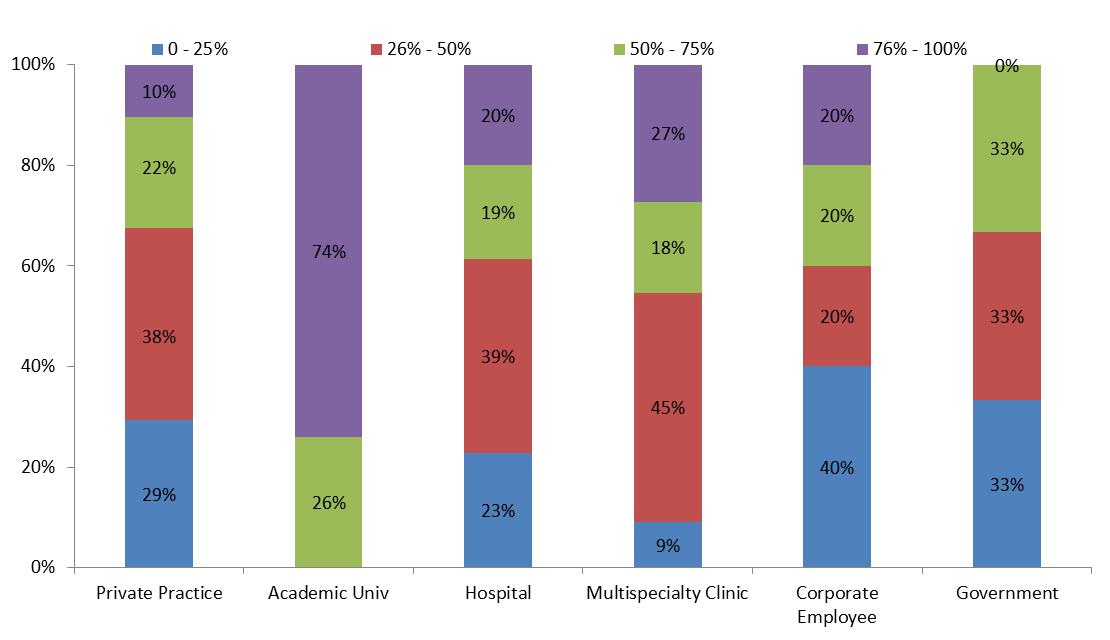 However, our daily practice remains diverse
How Old Are We?
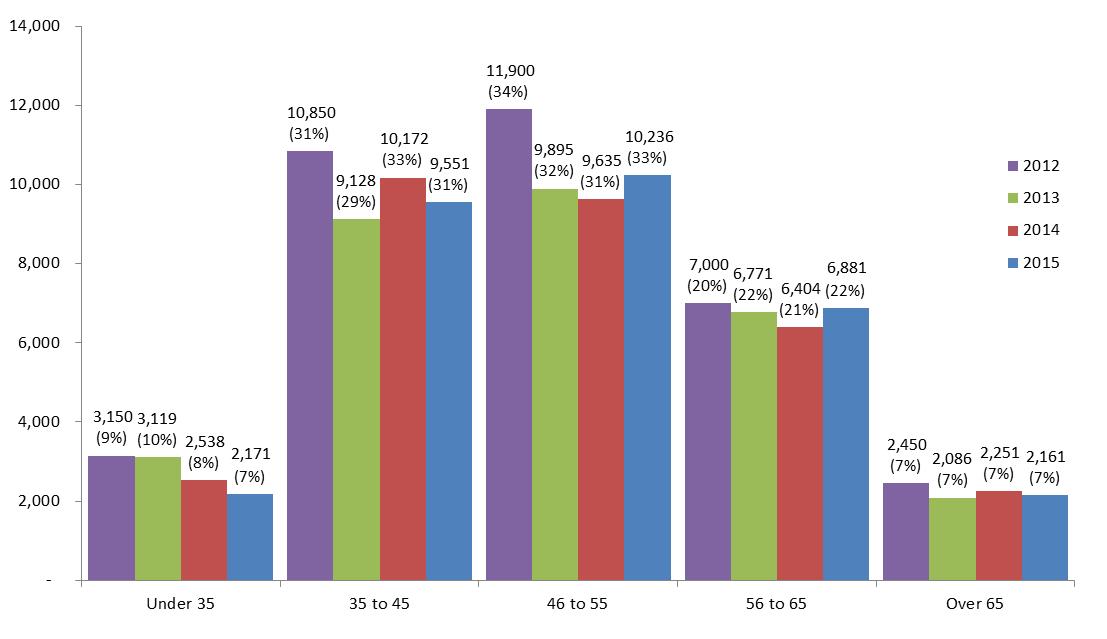 Almost 30% of us are over 55 and 7% are over 65
Women In Radiology
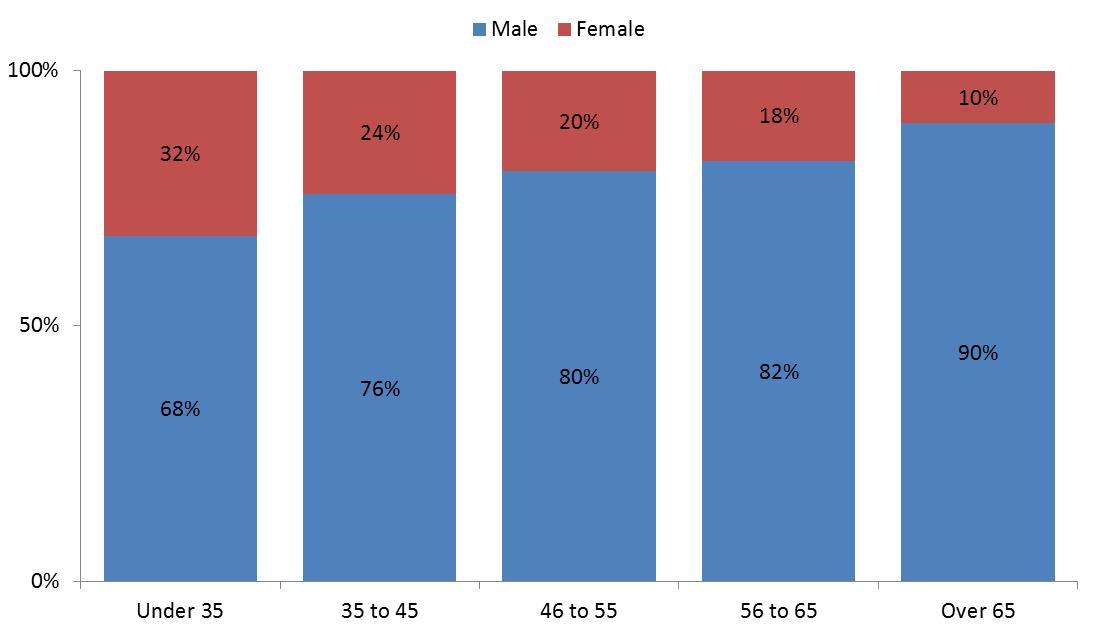 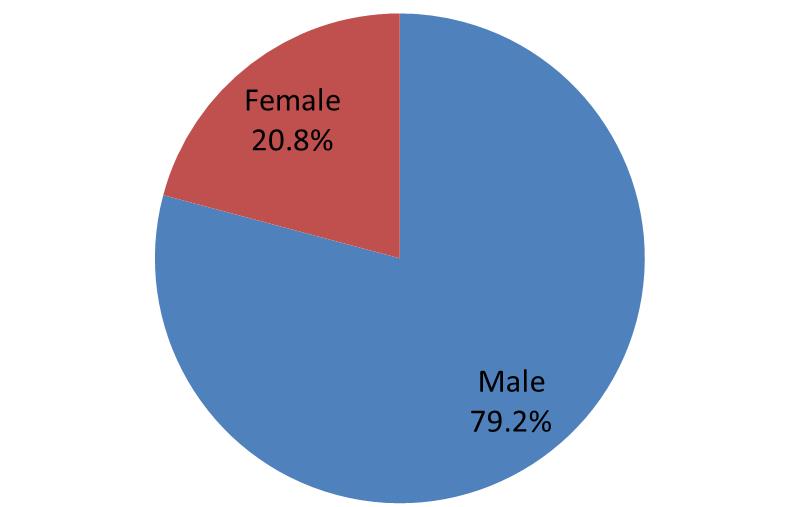 Increasing numbers of women are choosing radiology
Compensation and promotion of women in 
radiology is higher than almost all other specialties
Anupim Jena, 2015
Hiring Trends For Radiologists - 2015
Hiring Trends For Radiologists - 2016
Range of 2016 Projected Hiring By Subspecialty
The range was calculated using estimated counts of 28,821 to 37,399 radiologists in the country. This estimate was obtained from Harvey L Neiman Health Policy Institute.
Hiring/Projection Trends 2011 To 2016
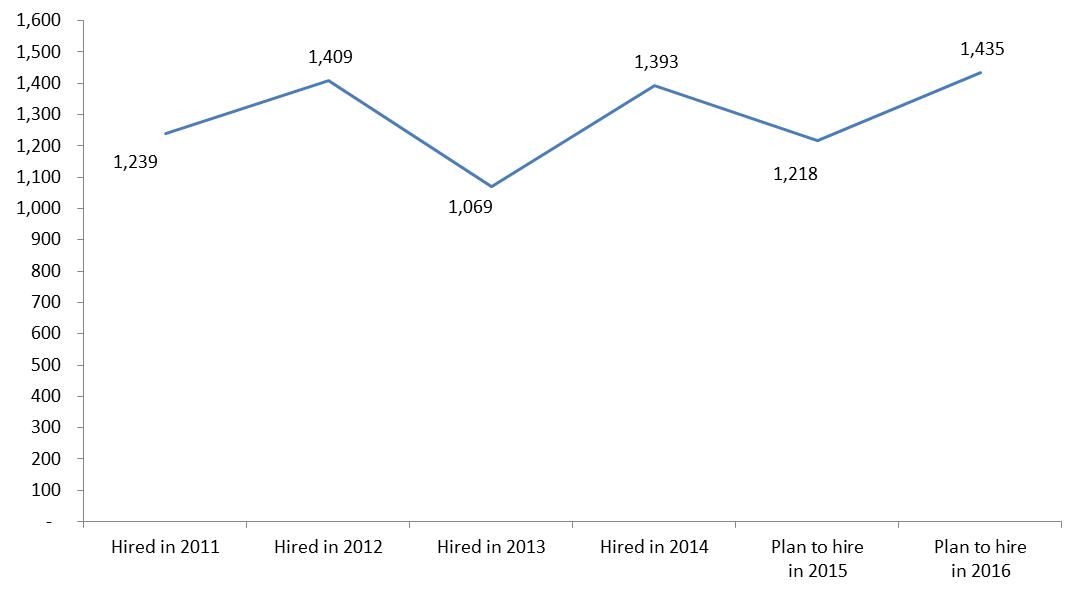 Available positions in academic radiology have returned to 2009 levels
Survey of academic chairs, D. Maynard MD
A Look To The Future
A Look To The Future
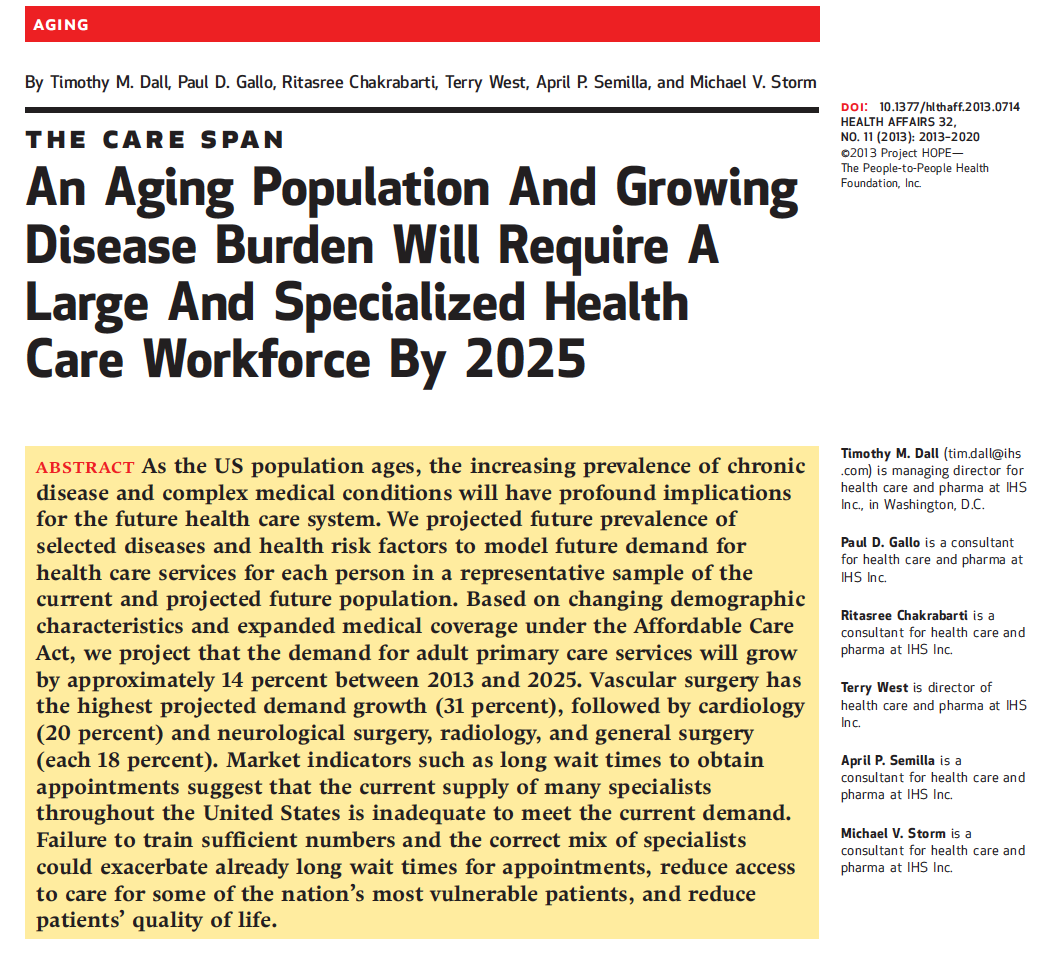 Future Demands For Physicians
Vascular surgery
Cardiology
Radiology
General surgery
Radiologists’ Increasing Role In Population Health Management
Inappropriate Imaging Requested
Inappropriate care and risk
Over-diagnosis
Increased cost
Radiologist consultations
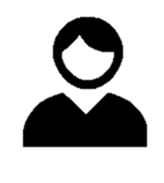 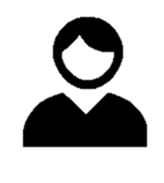 Patients
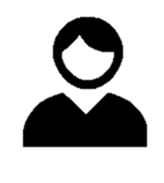 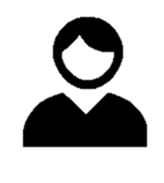 Imaging Not Requested
Appropriate – lowers cost 
What if imaging should have been requested? 
Under-diagnosis
Poor health outcomes
Higher cost
Decision support
Radiologists’ Role In Population Health
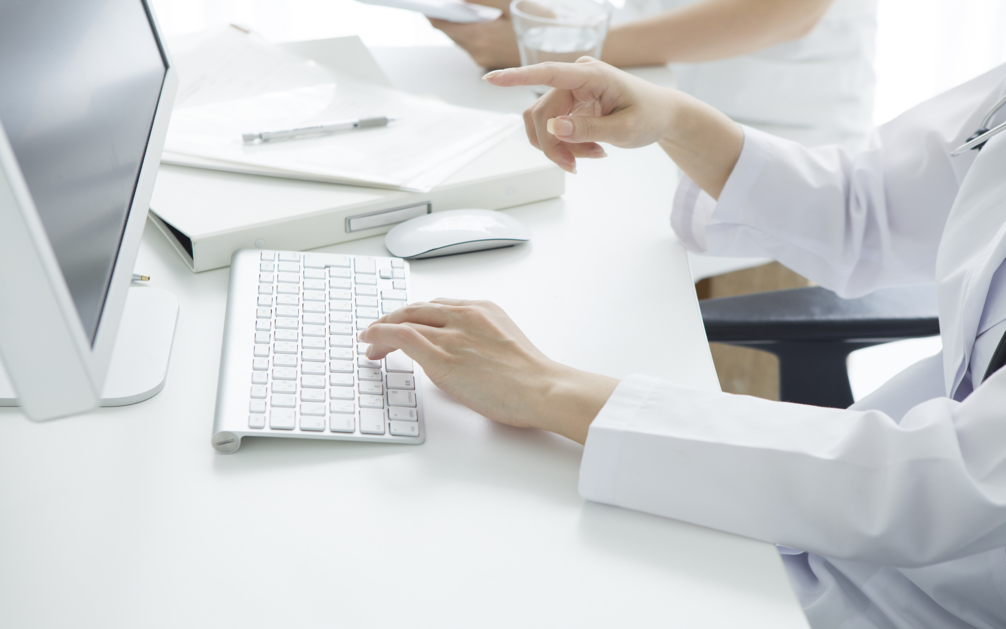 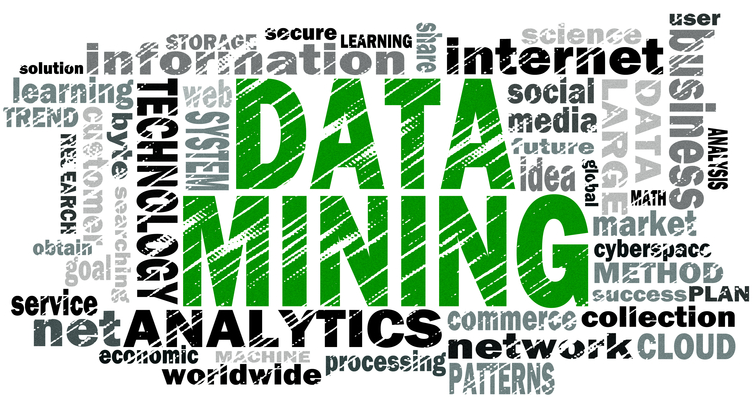 Electronic Heath Records
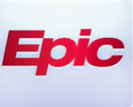 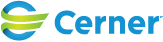 Radiologists Play An Increasing Role In Guiding The Diagnostic Workup
All Of The Care That Is Necessary And None That Is Not
Radiologists’ Role In Population Health
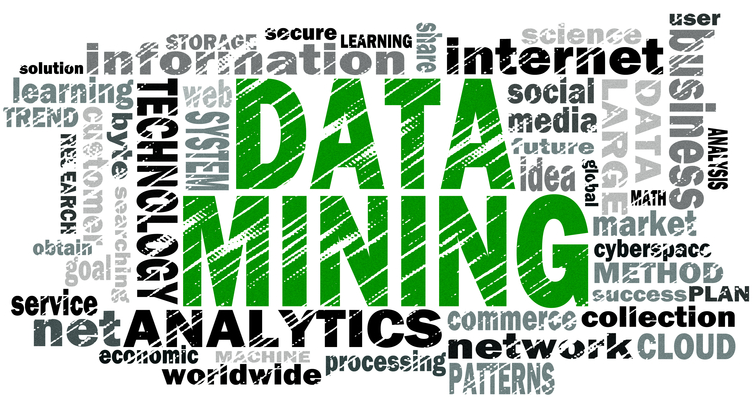 Radiologists Will Play Important Roles In reducing Variability In Medical Care
Radiologists’ Role In Population Health
The Medicine Of Tomorrow
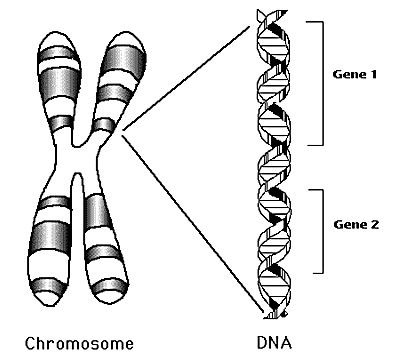 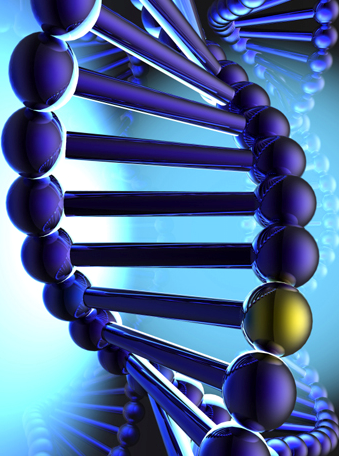 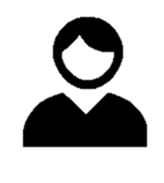 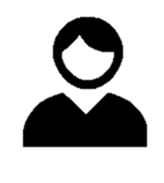 Patients
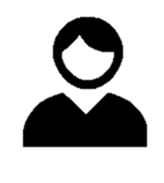 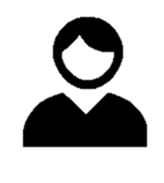 Precision / Personalized Medicine
Customization or “personalization” of care based on a patient’s genotype and phenotype and the genotype and phenotype of a patient’s disease e.g. cancer
Focus shifts from knowledge of populations to personalized knowledge of individual patients
James Thrall, MD - ACR Moreton Lecture May 2015
Radiologists’ Role In Population Health
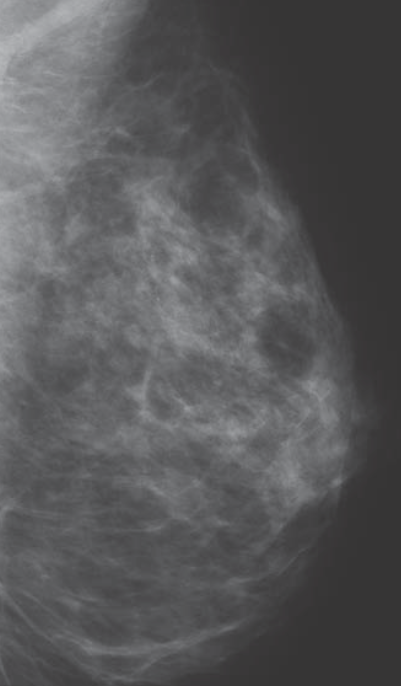 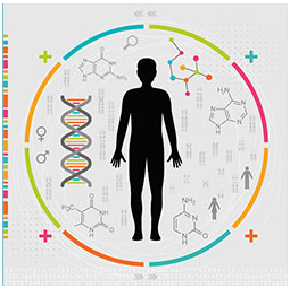 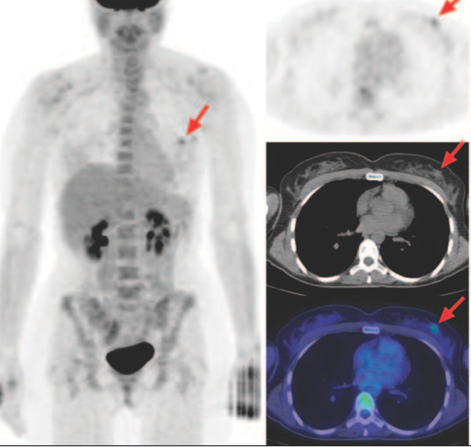 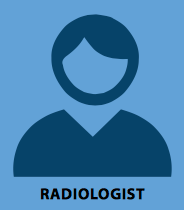 Identification Of A Population Subset At High Risk
Targeted Imaging
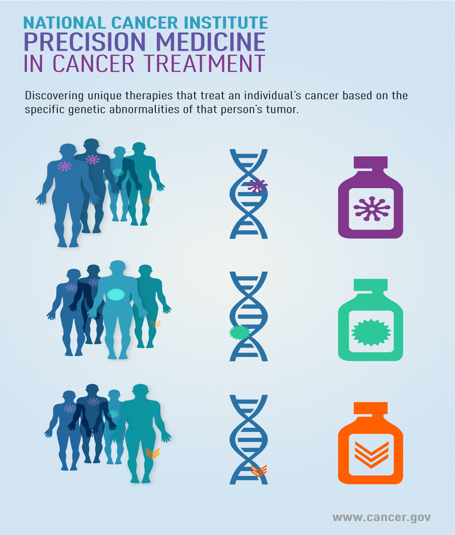 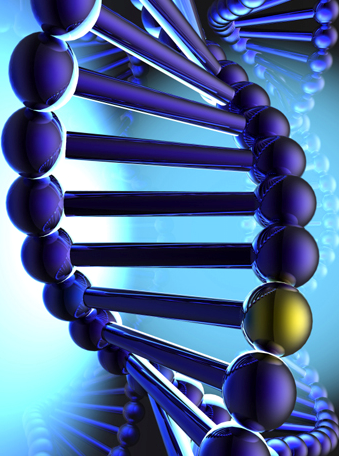 Targeted Therapy
Adapted From Sam Gambhir, MD 
MGH Hampton Symposium March 2016
http://www.cornellcurrent.com/wp-content/uploads/2015/03/Precision-Medicine.png
www.ajronline.org/doi/pdf/10.2214/AJR.10.7243
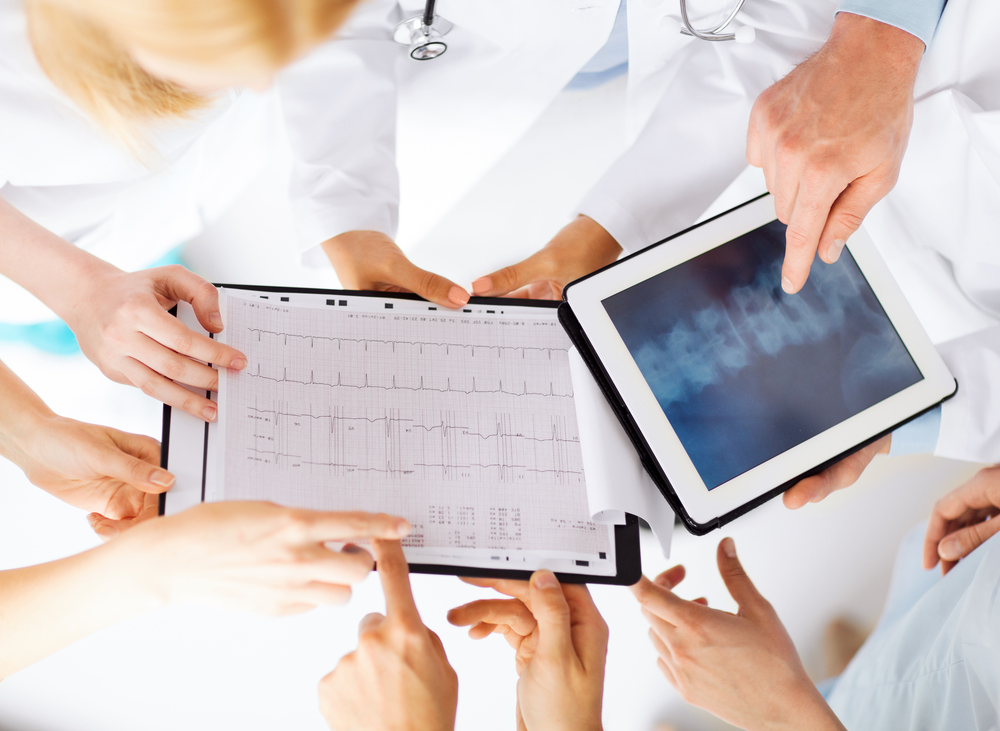 Radiologists Are Integral To Team Based Care
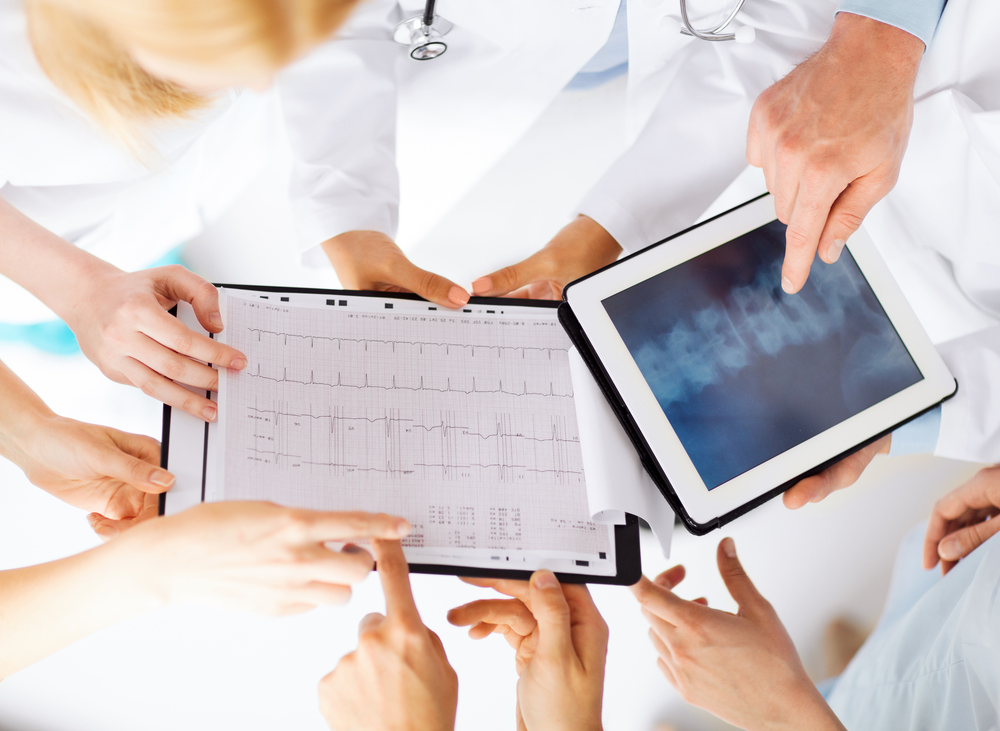 Radiologists Are Integral To Team Based Care
Predict 1,900 openings in 2016 - 2017
This is well more than the number of finishing residents / fellows

Trend shows a general increase in hiring from 2013
Available positions in academic practices have returned to 2009 levels
Increasing percentage of our workforce are women and once women enter the workforce they are highly valued based compensational and promotional equity
Demand for radiologists will likely increase
Aging population associated with increase need for radiologists
Workforce needs may change depending on retirement of senior group members 
7% (or 2,161) of workforce > 65 
22% (or 6,881) of workforce between 56 and 65
I keep hearing I shouldn’t go into radiology because there won’t be any jobs in radiology when I finish
BUSTED!!
Photo From The "MythBusters: Jamie and Adam Unleashed" tour
Many Thanks And Thanks To The ACR Human Resources Commission








ACR Staff:
Jan T. Cox, PHR
Daniel Green
Meghan Deaver